Distributed Pharmaceutical Supply Management Using Hyperledger Fabric
Travis Nilest
CS395
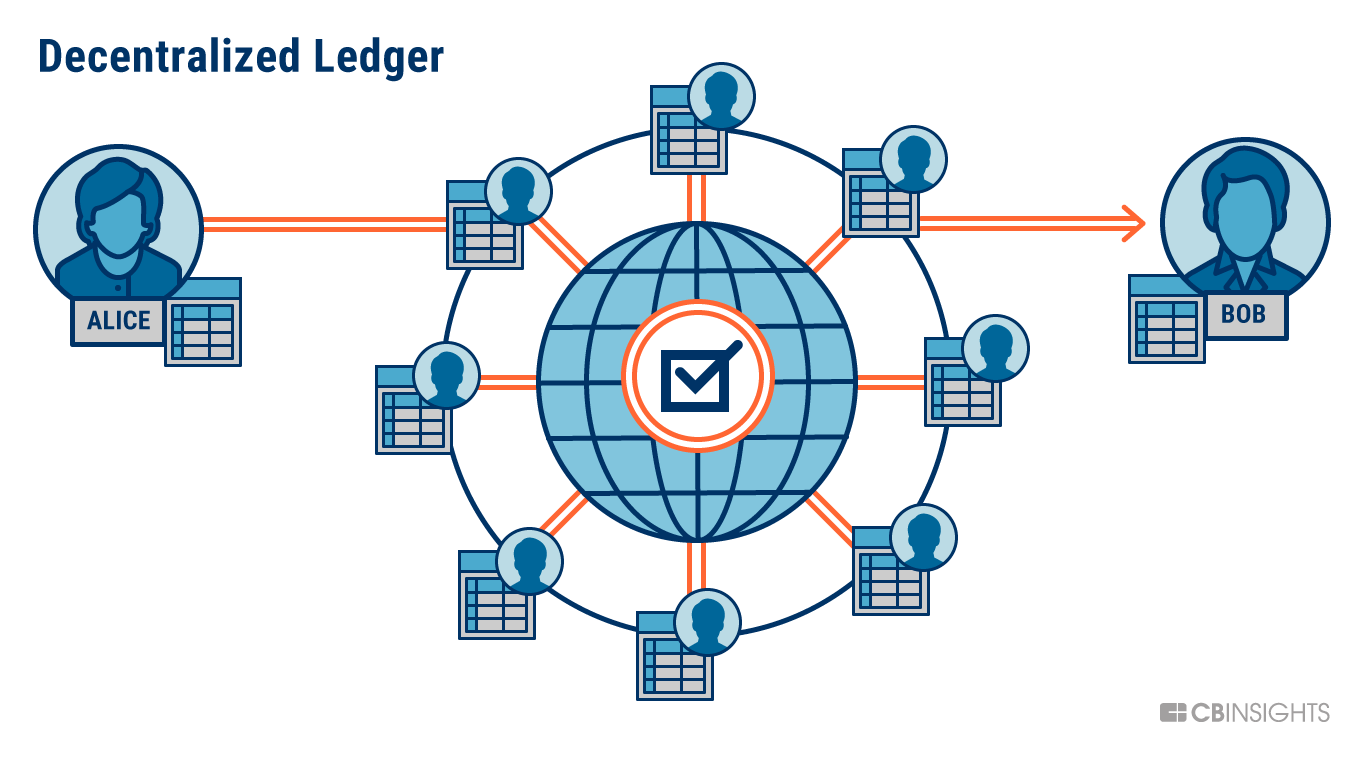 Traditional Centralized data management systems in healthcare have a couple of glaring limitations:
A single point of failure. This takes a large amount of money/resources to overcome.
Records are only available in network and the process of transferring information out of that network is confusing and tedious.
Distributed recordkeeping using blockchain infrastructure allows for both of these limitations to be overcome
Distributed ledger maintains a copy across each participating organization.
Network architecture facilitates direct information transactions between organizations.
Background – Why Blockchain?
Generalized Network Structure
Channel – allows for participating orgs to secretly communicate with each other.
Peer – a node that stores all transactions that occur on any channels its joined to.
Peers also participate in consensus (all parties agreeing to information in ledger being correct).
Order – responsible for ordering transactions, organizing them into “blocks”, then distributing those transaction blocks to all peers on a channel.
Certificate Authority (CA) – manages user certificate ID’s and permissions.
Client – application that interacts with blockchain network
Chaincode – code written in Go, Javascript, or Typescript that is deployed directly to a channel.
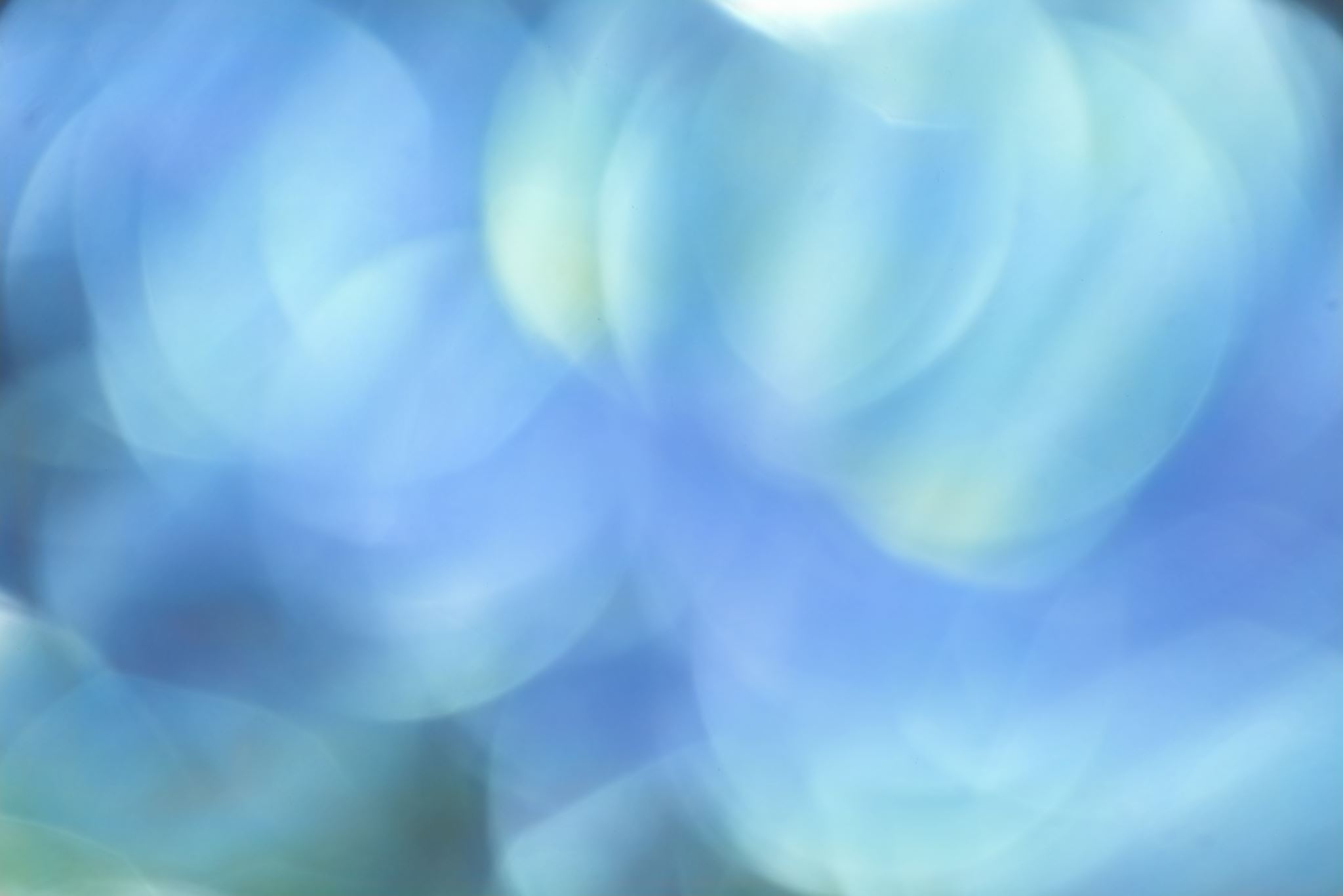 Pharmacy Management Structure